Religious Education
Deliberate Practice Worksheet
Lesson 13 of 13
Rabbi London
13 Principles of Faith
God exists
God is one
God is transcendent and has no form
God is eternal
Only worship God
There were Prophets and what they said is true
Moses was the greatest of the prophets
God gave the Torah at Mount Sinai
The Torah is God’s law and there will never be another Torah
God is omniscient (all knowing)
God will give rewards and punishments based on one’s actions
There will be a Messiah
There will be resurrection of the dead
‹#›
Learning key quotations
Credit: This and all subsequent translations by Rabbi London
‹#›
Copy out the quotations and fill the gaps
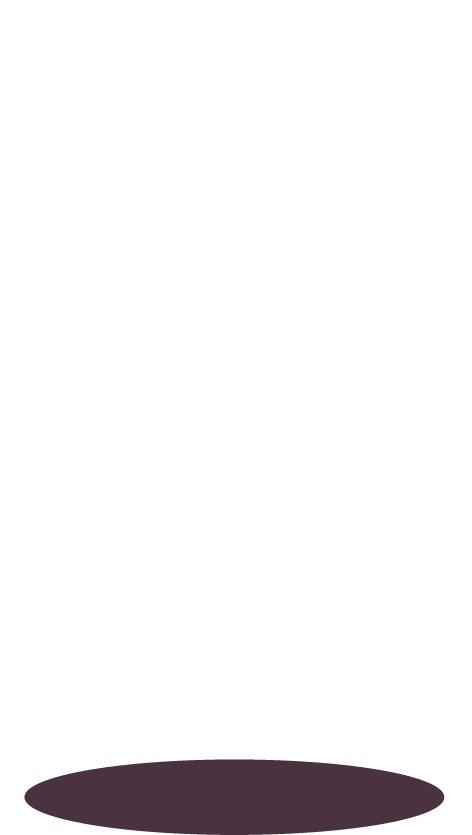 Word bank
 Name, God, servant, image, created,  nation, reward, Israel
‹#›
Copy out the quotations and fill the gaps
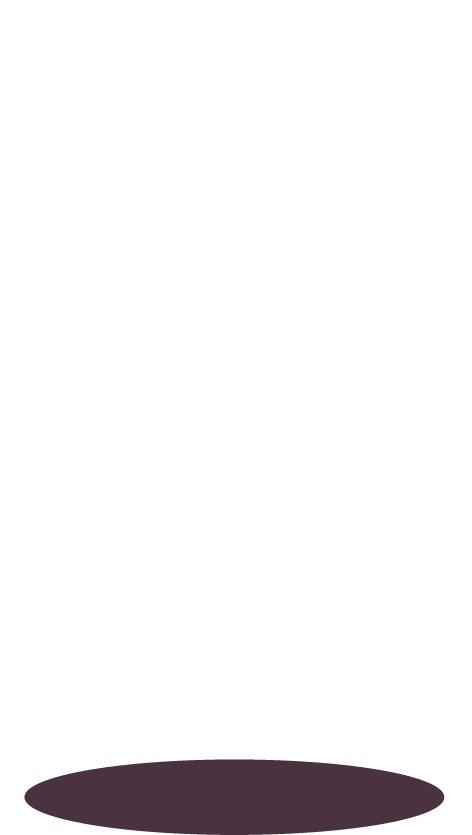 ‹#›
Copy out the quotations and fill the gaps
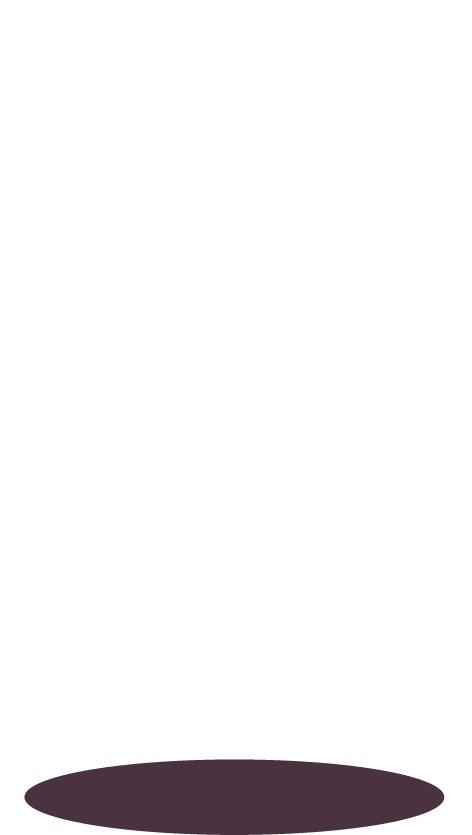 ‹#›
Copy out the quotations and fill the gaps
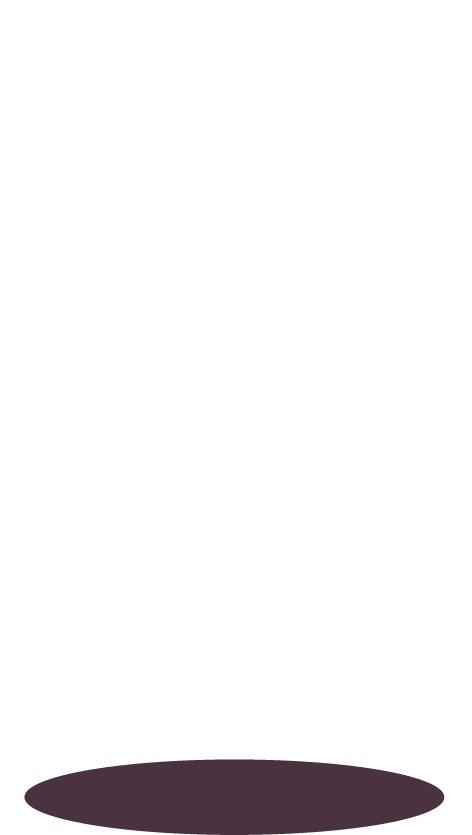 ‹#›
Copy out the quotations and fill the gaps
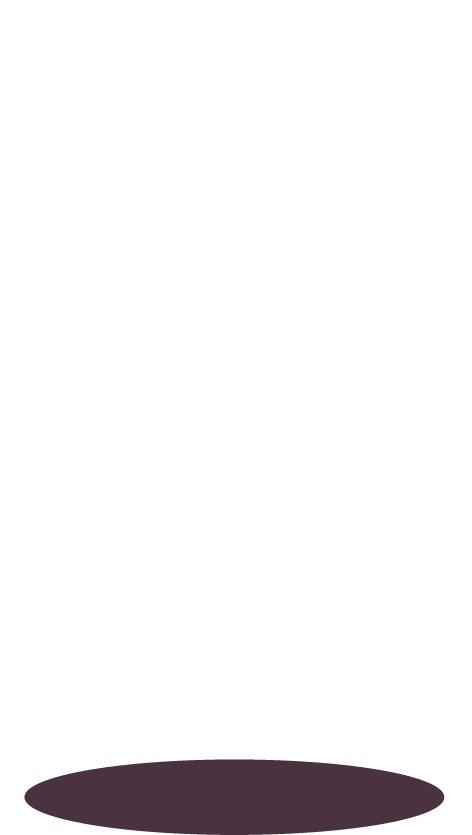 ‹#›
Complete the quotations from memory
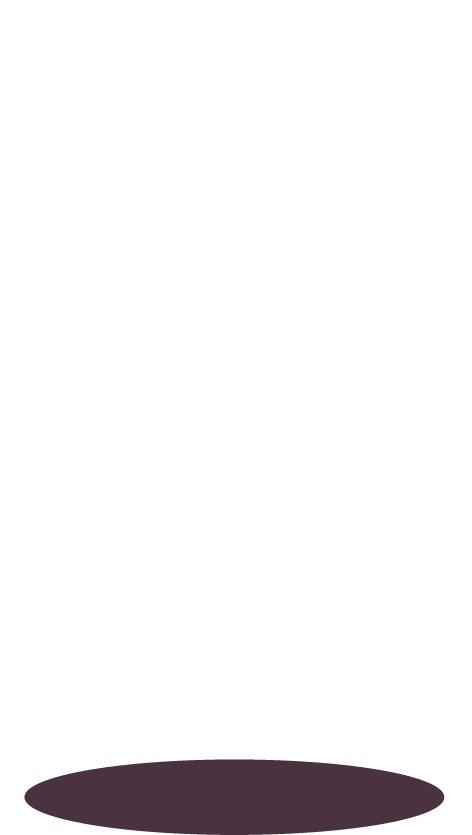 ‹#›